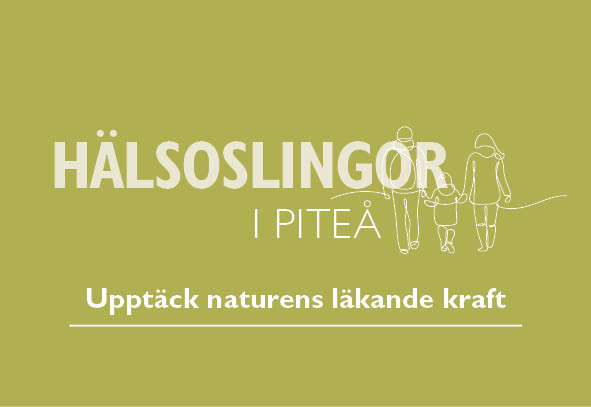 Naturaktivitet på recept NaR

Pensionärsrådet den 5 dec 2023

Kultur, park fritid, Piteå kommun
Piteå Hälsocentral
PILOTPROJEKT NaR 2021
Pilotprojektet var ett samarbete mellan Region Norrbotten, Länsstyrelsen och tre kommuner
Projektets syfte
Förbättra folkhälsan i länet genom att utveckla verktyg för ökad tillgänglighet och att tillvarata naturens förmåga att bidra till ökad fysisk och psykisk hälsa.
Målgrupperna är både bofasta och besökare, personer med eller utan funktionsnedsättning, nyanlända med flera. 
Utveckla och stärka konceptet Fysisk aktivitet på recept (FaR®) till Naturaktivitet på recept (NaR)
PILOTPROJEKT NaR 2021
Framtagande av tillgängliga promenadslingor och rogivande platser i naturen för fysisk och psykisk hälsa
Urval av tillgängliga naturområden med promenadslingor 
Urval av platser lämpliga för avkoppling och psykisk återhämtning. 

De färdiga slingorna och platserna presenteras på plats, digitalt via hemsidan/karta och via tryckt material.
Natur på recept, NaR
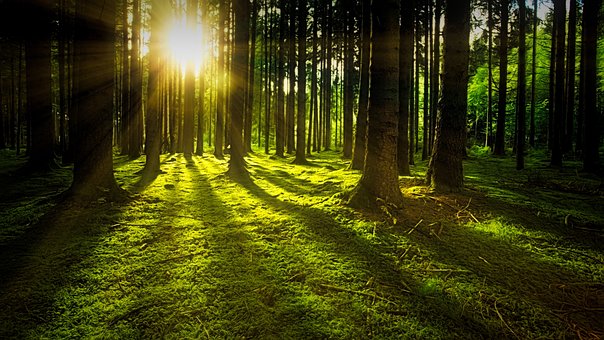 Evidens hälsofrämjande med vistelse i natur

Implementering i primärvård, PHC pilot

Fysisk aktivitet på recept, FaR-förskrivelse med fokus på naturvistelse (modell Region Västernorrland)
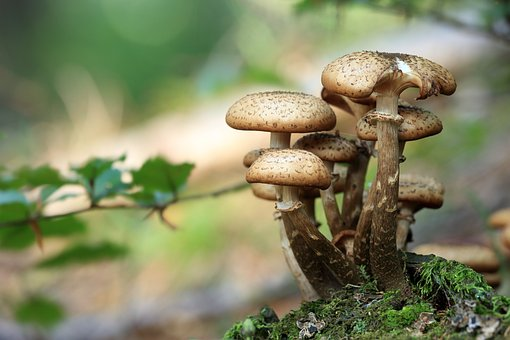 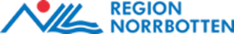 KLASSIFICERADE HÄLSOSLINGOR
Hälsoslingorna har fyra olika graderingar utifrån svårighetsgrad och tillgänglighet. 

GRÖN hälsoslinga – fungerar för i stort sett alla. Ej fysiskt krävande. 
BLÅ hälsoslinga – fungerar för gående. Kräver viss uthållighet
RÖD hälsoslinga – fungerar för de som går utan problem. Kräver viss uthållighet
SVART hälsoslinga  – fungerar för spänstiga och naturvana. Kräver uthållighet 
(Piteå har inga svarta slingor ännu)
HÄLSOSLINGOR I PITEÅ
Karlberg
Grisberget
Bredviksberget
Fårön
Hälsans stig
Sandängesstranden
Strömlidabacken
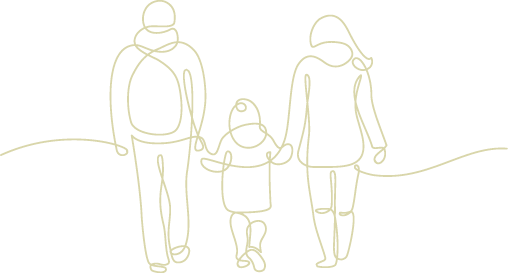 HÄLSOSLINGOR I PITEÅ
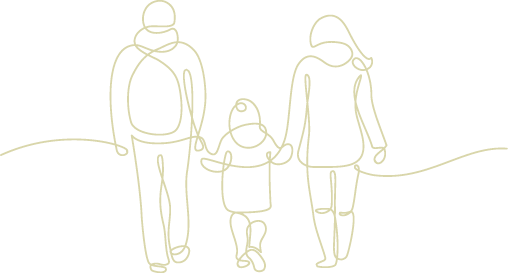 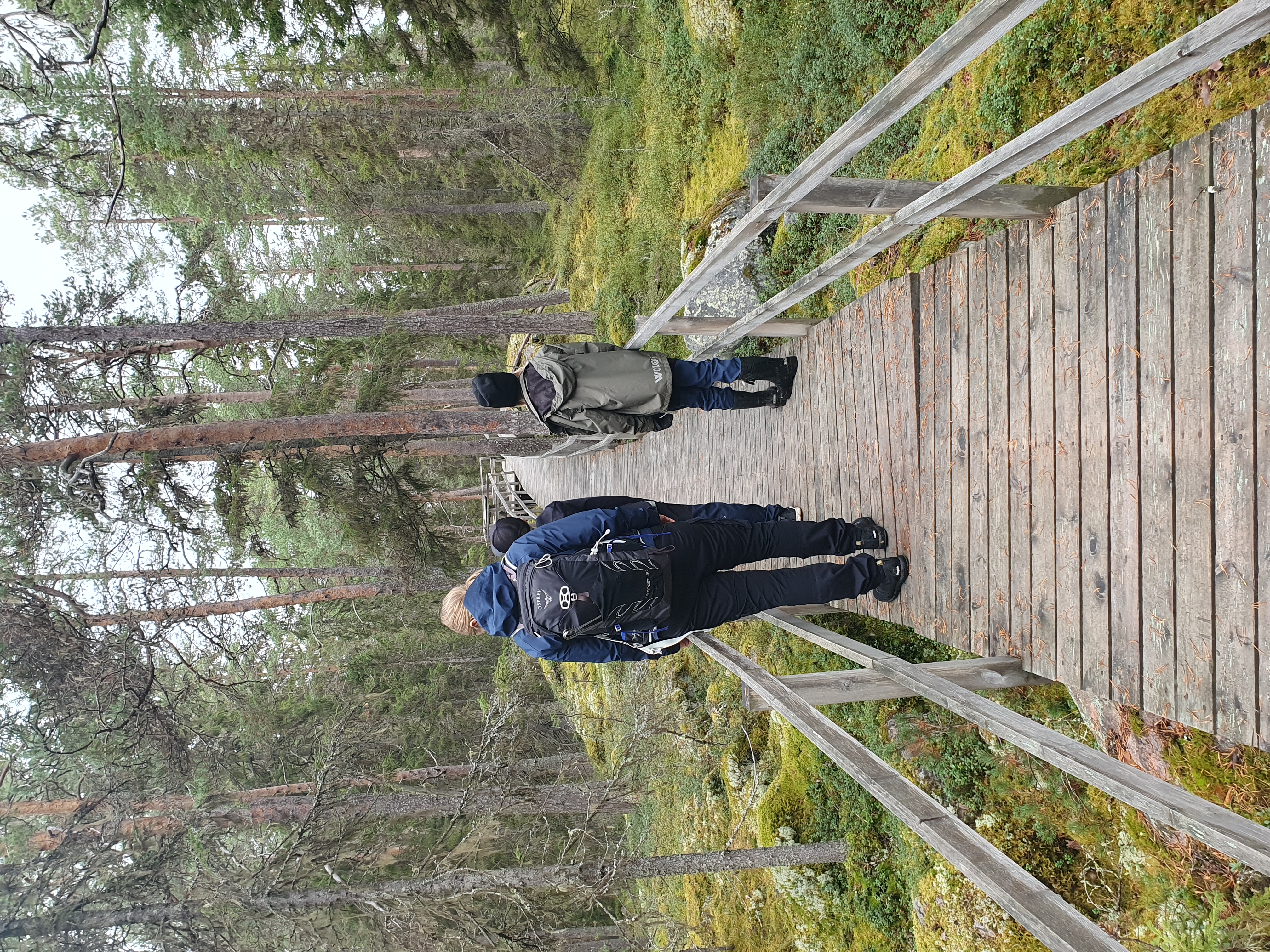 [Speaker Notes: Annika:Vill du lägga till något om nyttjandet?]
INFORMATIONSMATERIAL
Hemsidan www.pitea.se/halsoslingor länk till digital karta
Tillgängliga PDF:er med karta och information, länk till digital karta
Utskrivna informationsblad och flyers 
Skyltar på plats vid slingorna
DIGITAL KARTA
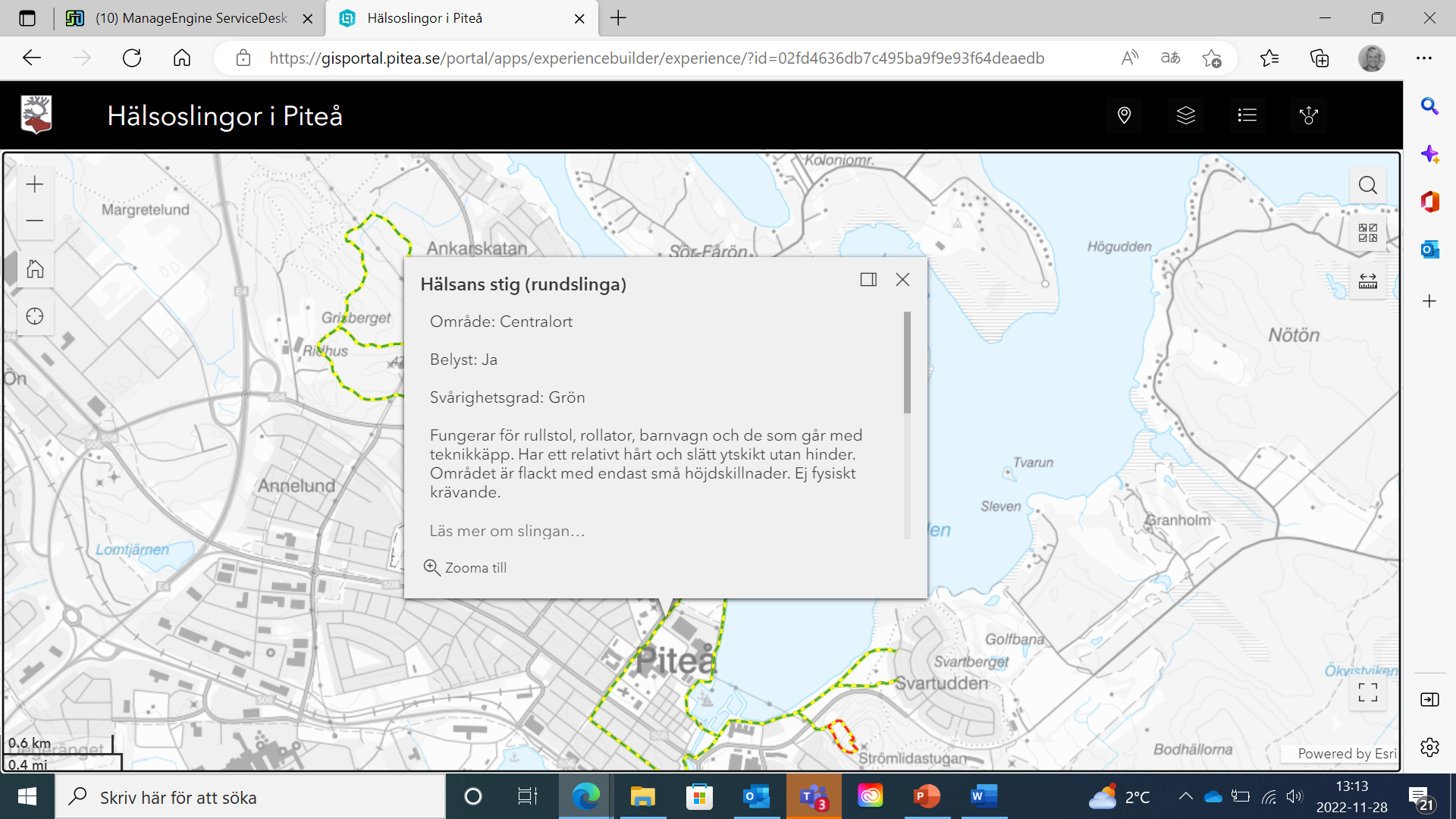 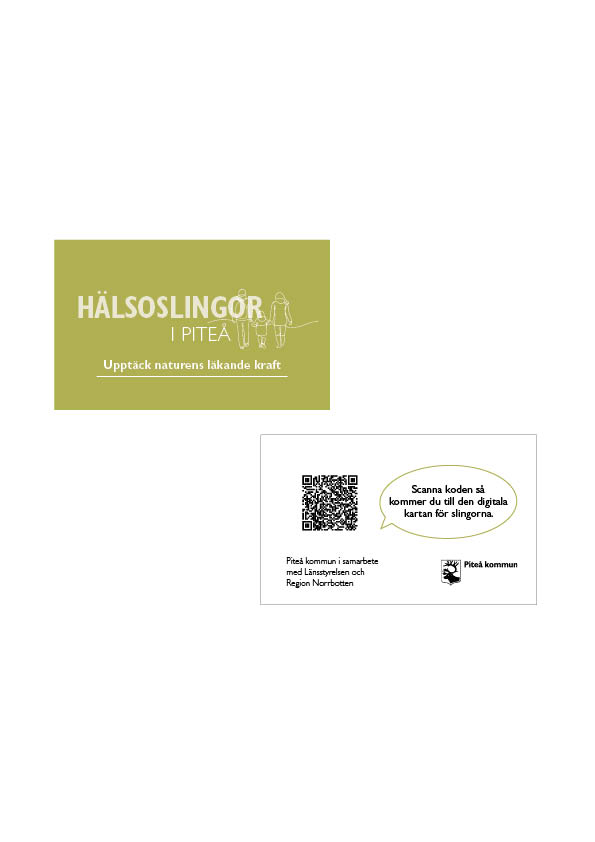 FOLDER, FLYER OCH SKYLTAR
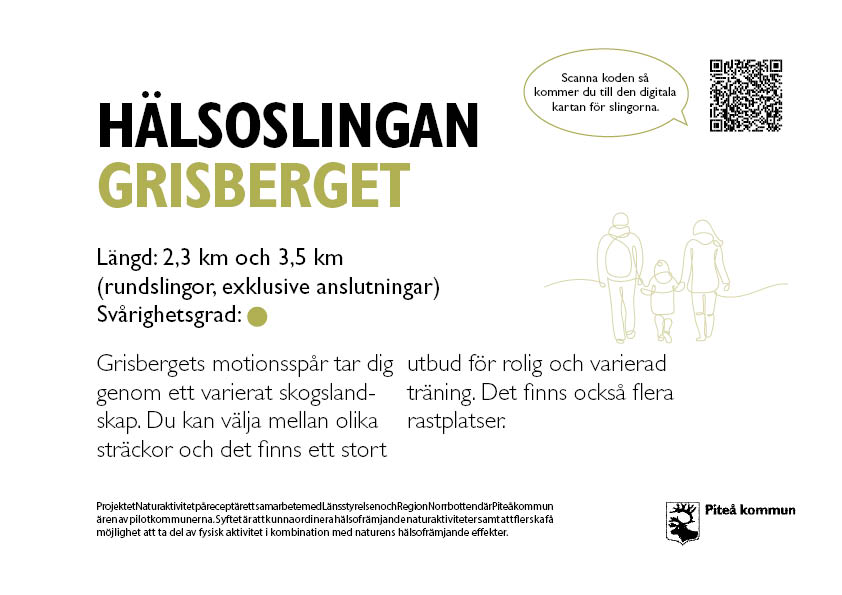 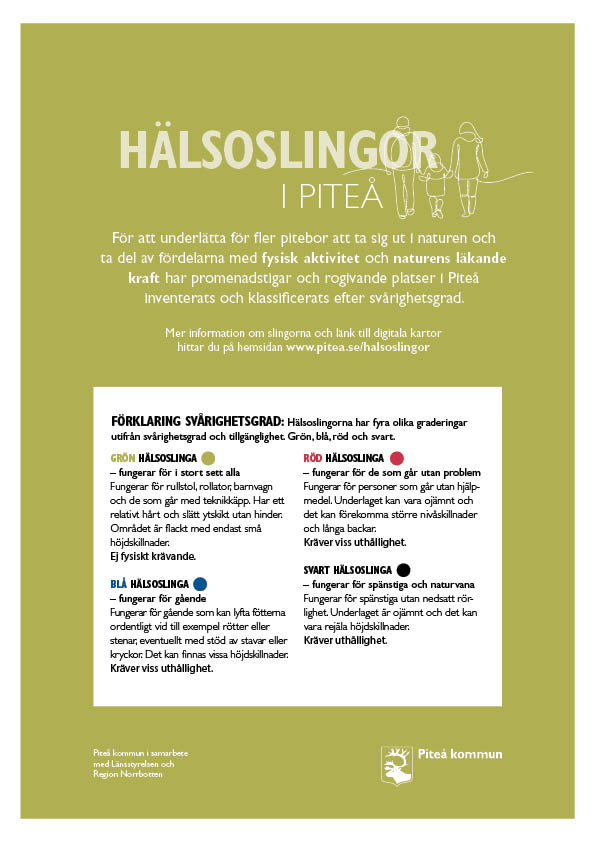 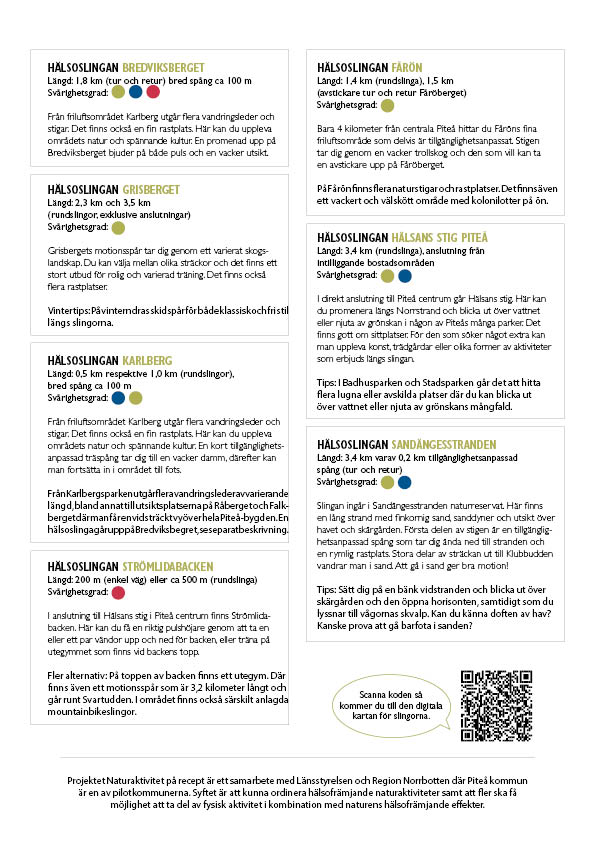 VANDRINGENS DAG 10/9 2022
TACK!
13
Hälsoslingor och NaR
Piteå hälsocentral
14
Vem är jag?
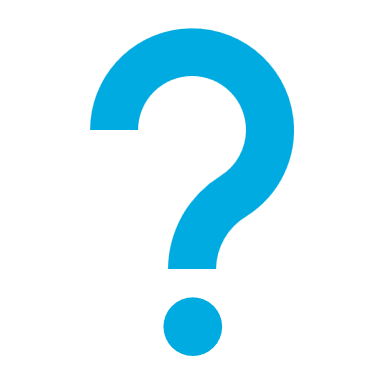 Johanna Lundberg   Hälsovägledare VO Södra Norrbotten


Hälsofrämjande + sjukdomsförebyggande arbete
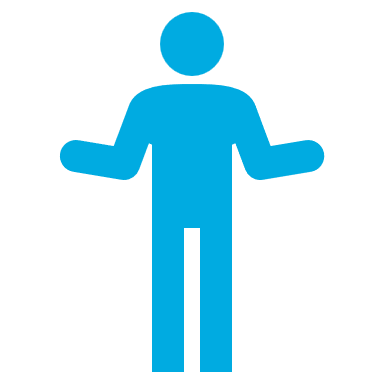 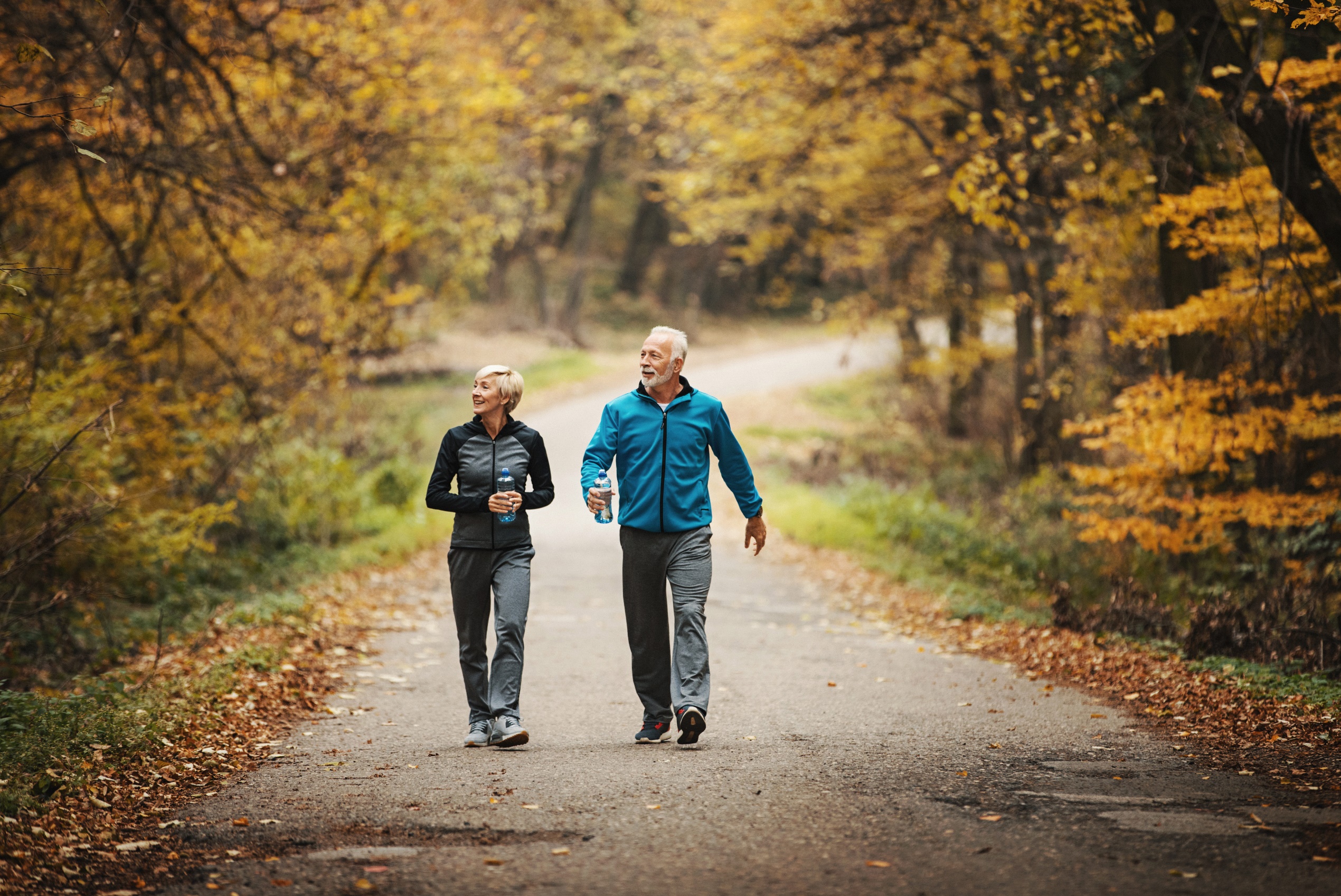 15
Hälsovinster med naturvistelse
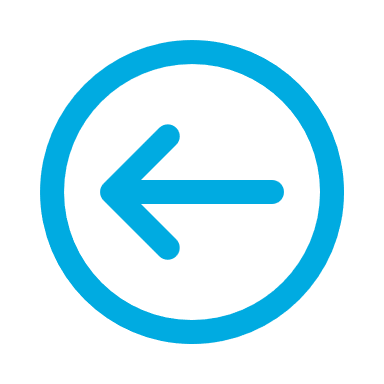 Minskad stress

Förbättrad koncentrationsförmåga

Lindring av depression

Ökad livslängd
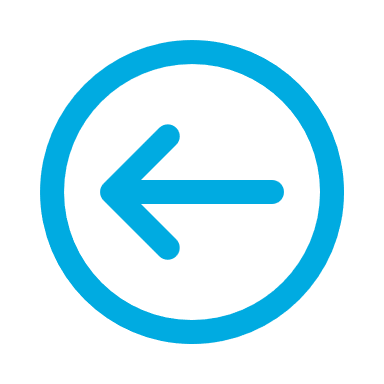 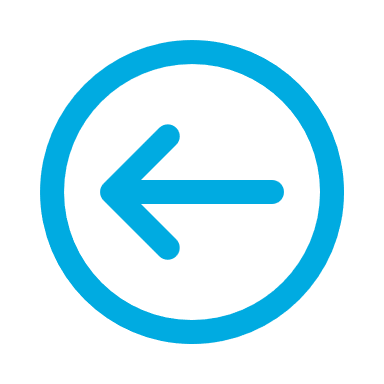 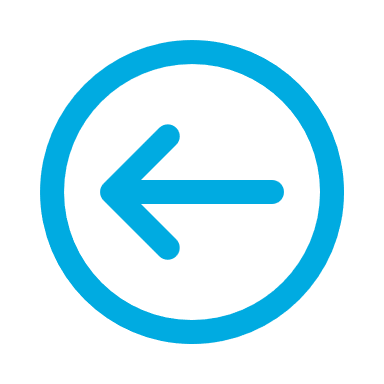 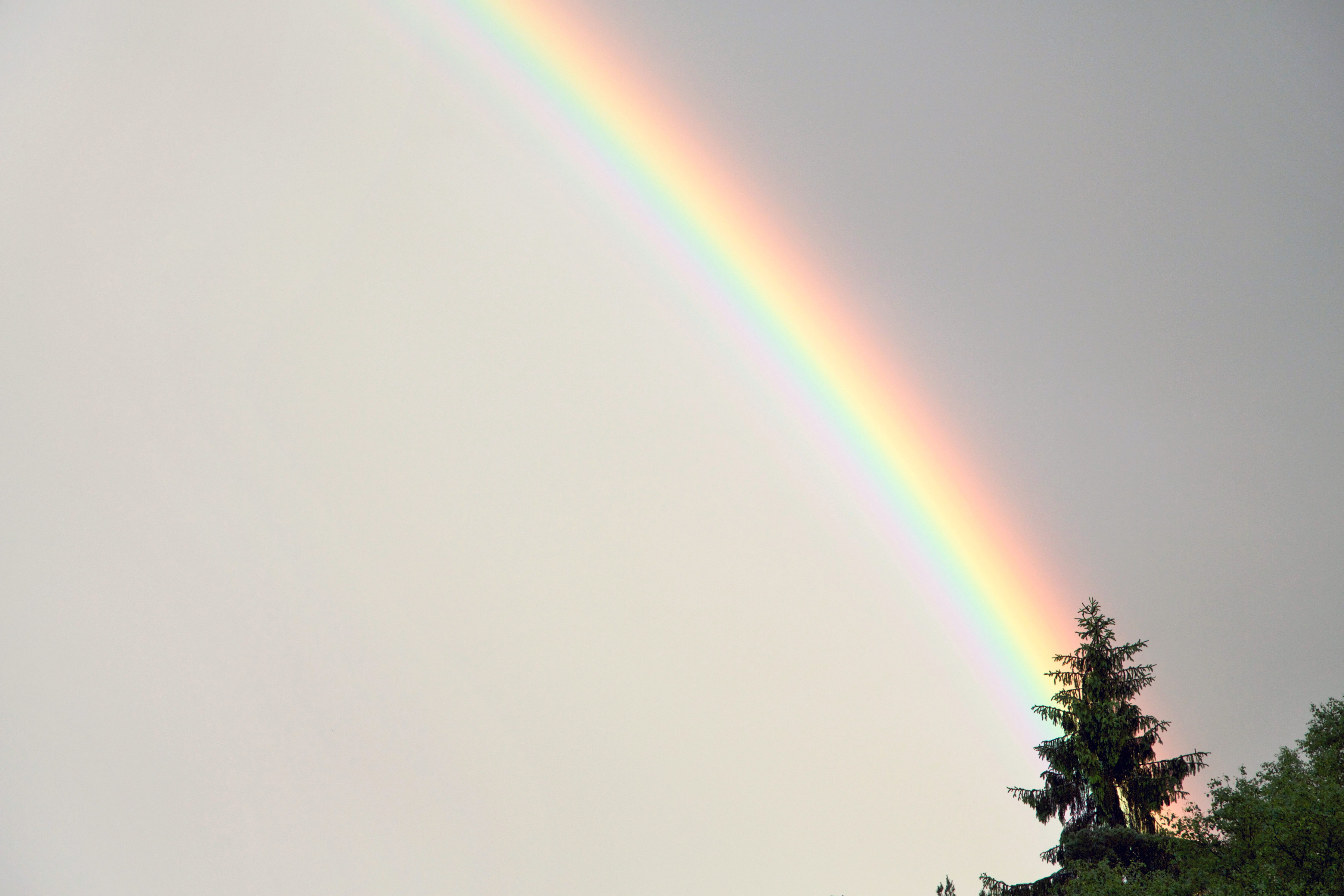 16
Fysioterapeut
PSTE
Livsstilprogram
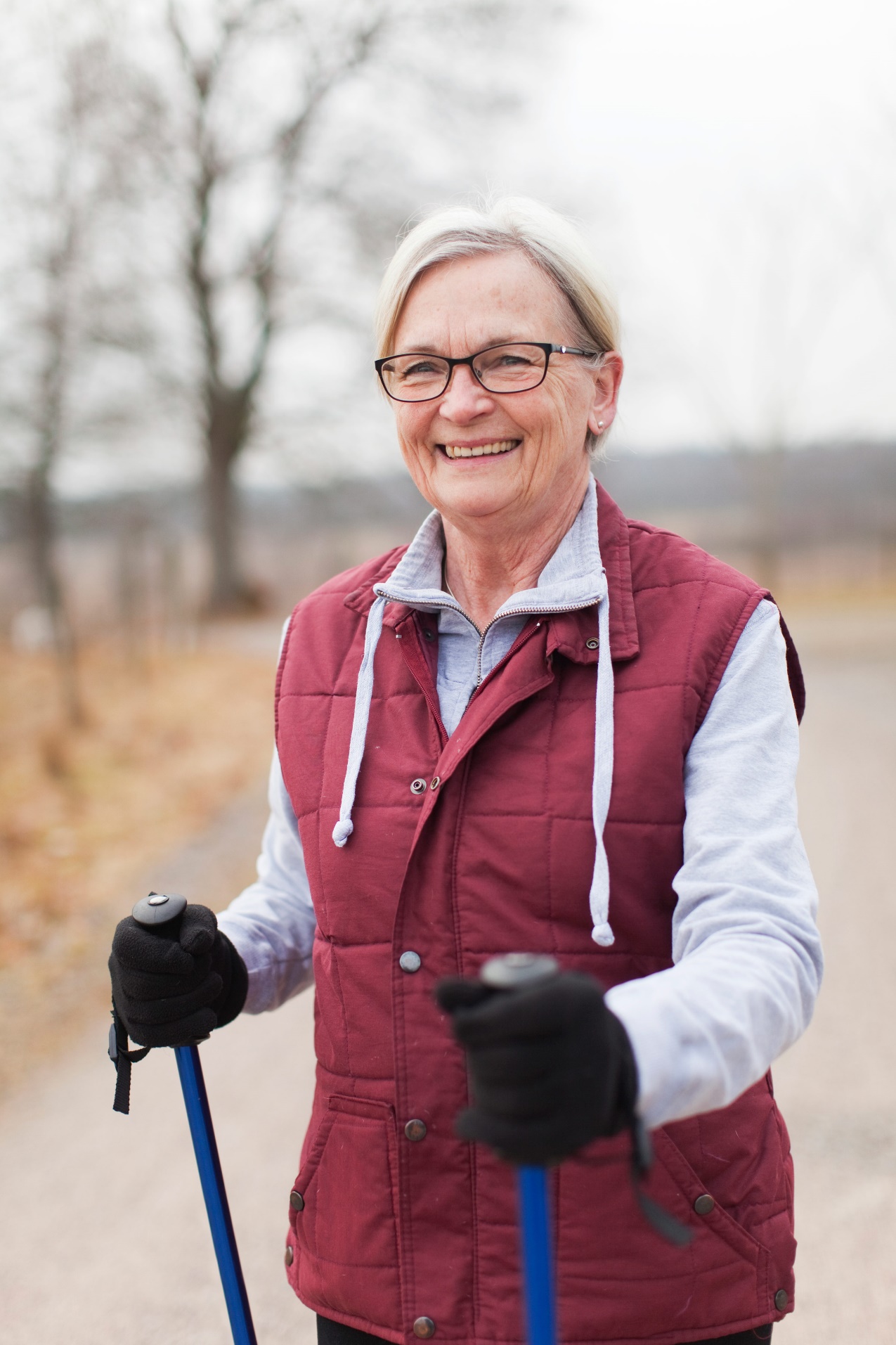 17
Naturaktivitet på recept
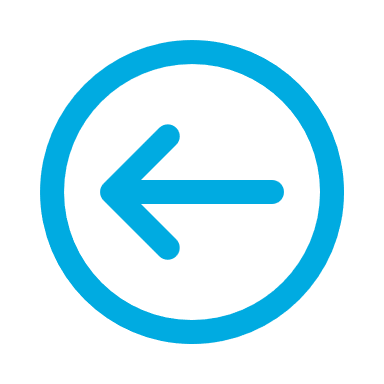 Rutiner som vid fysisk aktivitet på recept, FaR

Förskrivs av fysioterapeut eller annan leg. vårdpersonal

Ofta naturaktivitet som promenad, cykling eller vandring
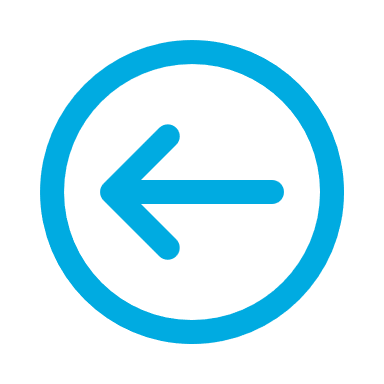 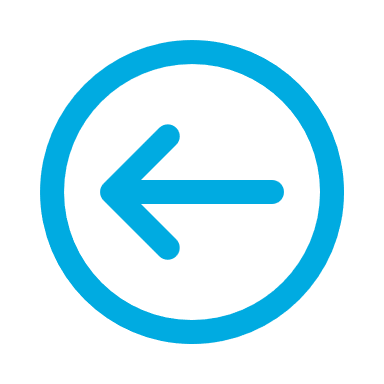 18
Tack för idag!
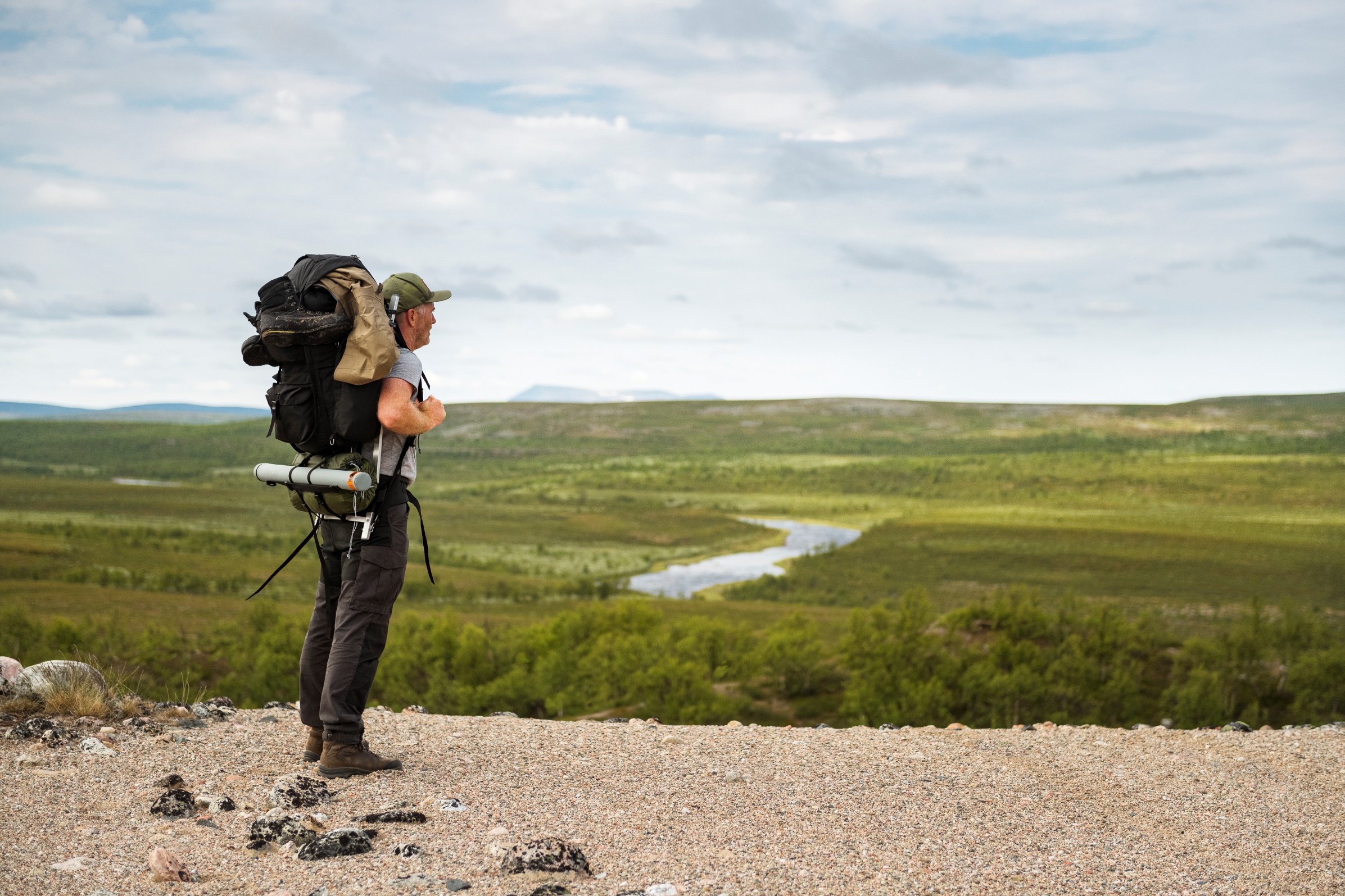 Johanna.Lundberg@norrbotten.se
19
Forskningsstudie NaR
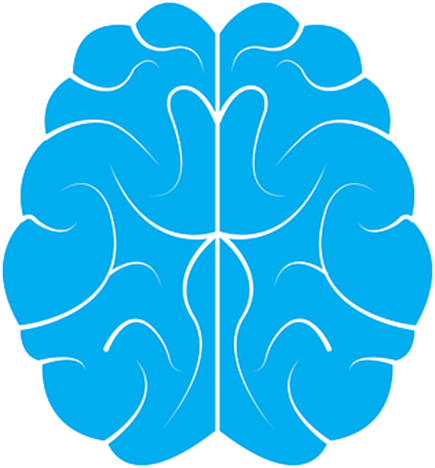 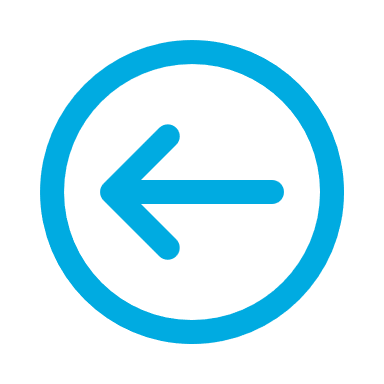 Doktorand Gunilla Johansson. LTU, omvårdnad och medicinsk teknik

Stressrelaterad ohälsa

Personers upplevelser av NaR + hur det främjar deras hälsa
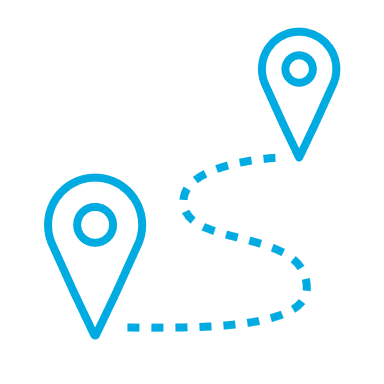 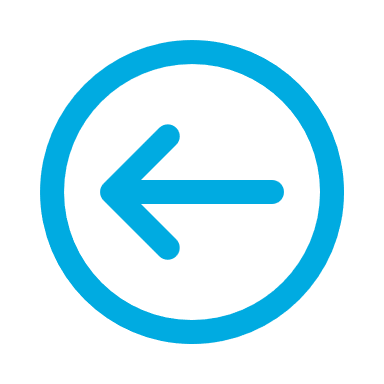 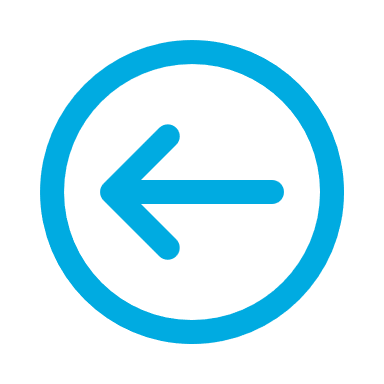